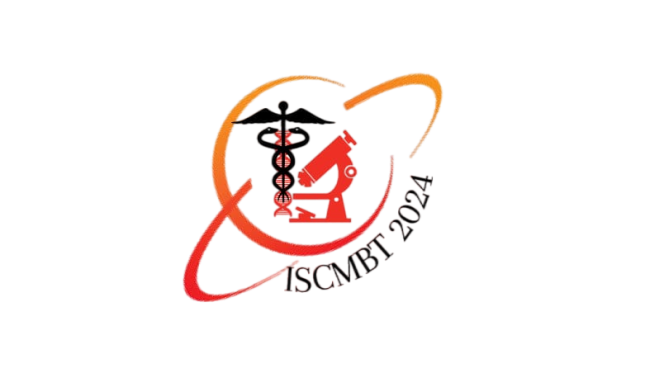 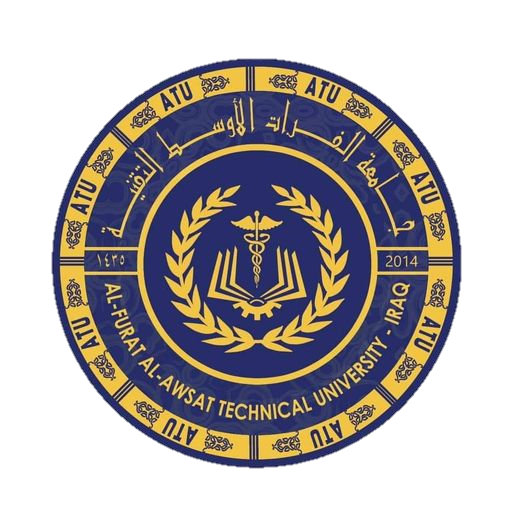 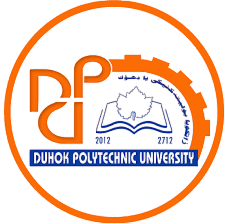 4th International  Scientific Conference of Medical and Biological technology
Title of Your Paper
Set By
Author’s Name
Author’s Affiliation